Louis de Broglie
p = momentum (p = mv)
h = Planck’s constant (6.626 x 10-34 Js)
 = de Broglie wavelength
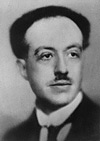 Light is acting as both particle and wave
Matter perhaps does also
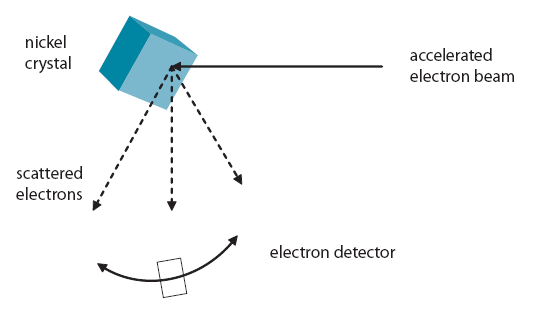 Davisson-Germer
(Interference)
p = momentum (p = mv)
h = Planck’s constant (6.626 x 10-34 Js)
 = de Broglie wavelength
Example 1: What is the de Broglie wavelength of a 0.145 g ball going 40. m/s?  (1.1 x 10-34 m)  (too small)
p = momentum (p = mv)
h = Planck’s constant (6.626 x 10-34 Js)
 = de Broglie wavelength
Example 2: What is the velocity of a proton (m = 1.673x10-27 kg) with a de Broglie wavelength of 600 nm? (0.660 m/s)
p = momentum (p = mv)
h = Planck’s constant (6.626 x 10-34 Js)
 = de Broglie wavelength
Example 3: Through what potential must you accelerate an electron so that it has a wavelength of 1.0 nm? (1.504 V)
What is the mass of a particle that has a de Broglie wavelength of 450 nm, and a velocity of 40.0 m/s?
3.68x10-29 kg